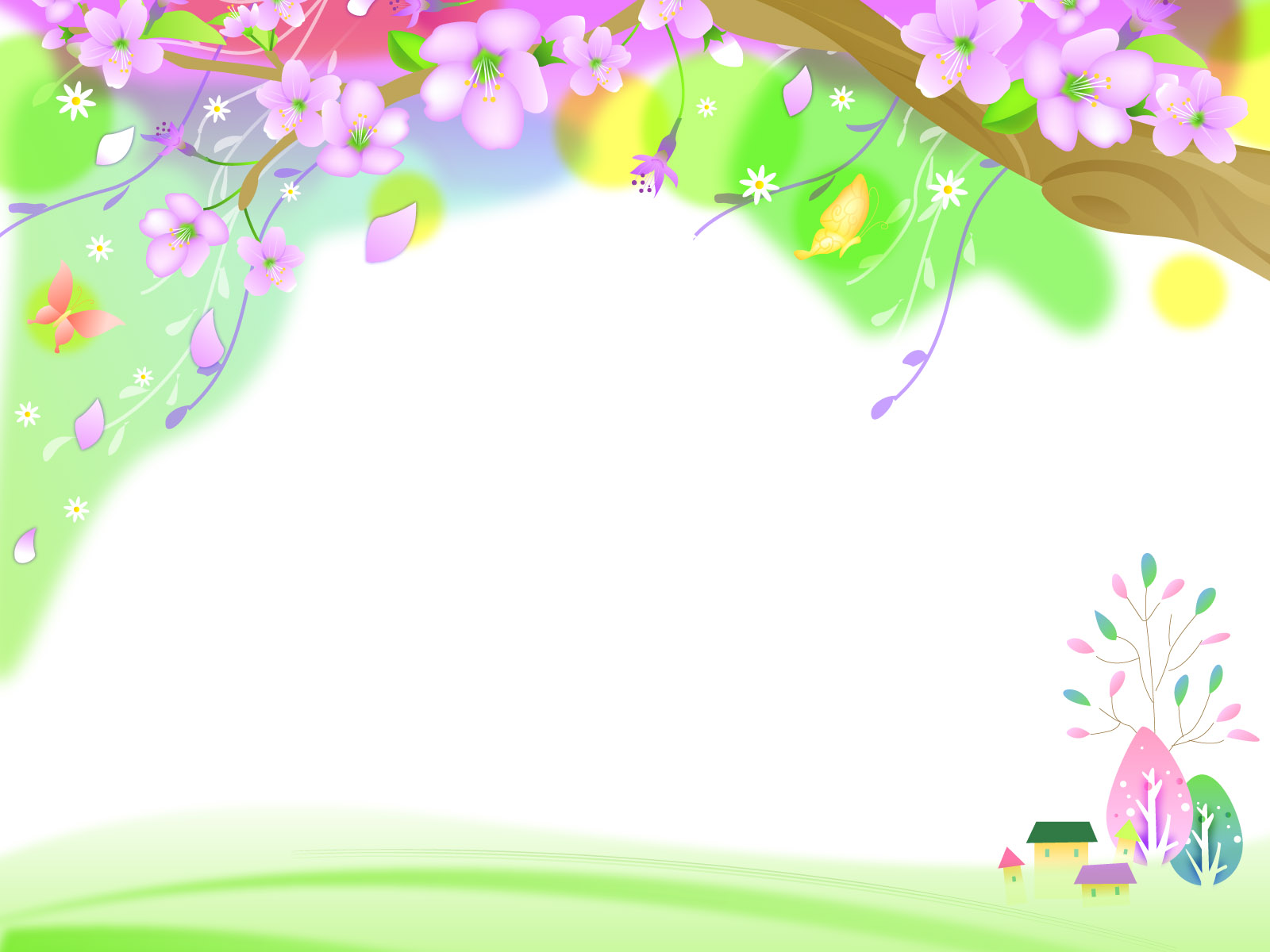 ỦY BAN NHÂN DÂN QUẬN LONG BIÊN
TRƯỜNG MẦM NON TUỔI HOA
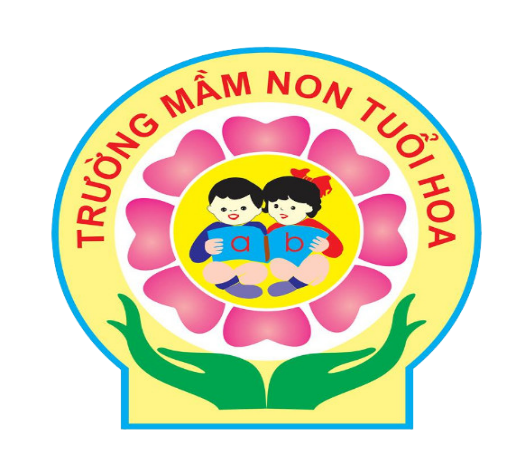 Hoạt động: Làm quen với toán
Đề tài: Đếm đến 6, nhận biết số lượng trong                    phạm vi 6, nhận biết chữ số 6.
Lớp: Mẫu giáo lớn A1
Giáo viên thực hiện: Lê Thị Huế


        Năm học: 2021- 2022
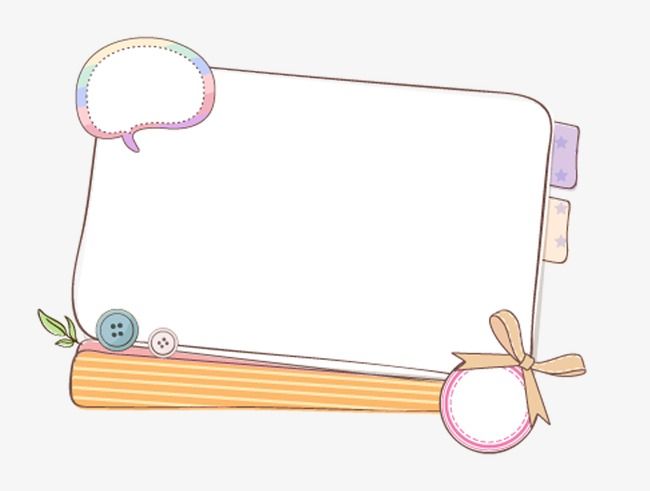 Phần 1:
Ôn tập số lượng trong phạm vi 5
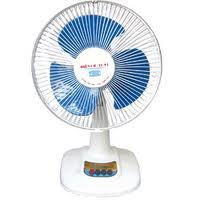 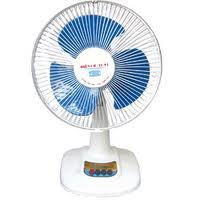 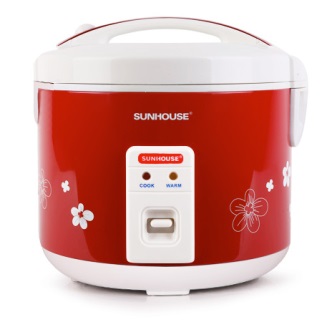 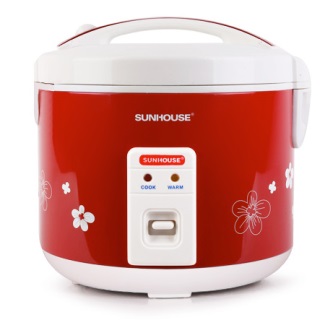 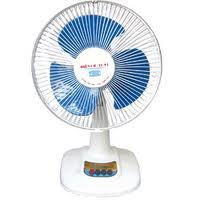 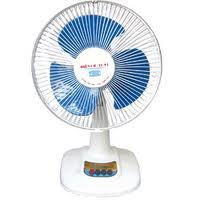 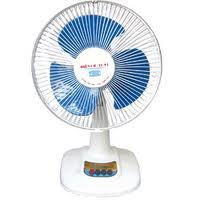 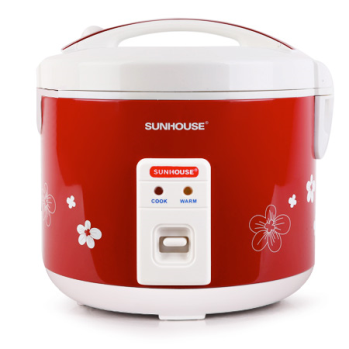 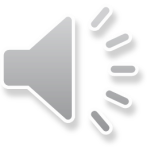 5
1
2
3
4
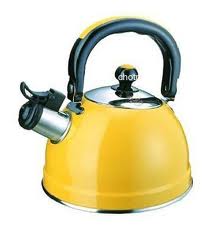 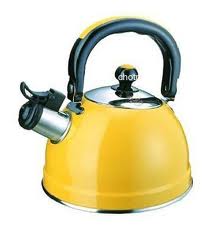 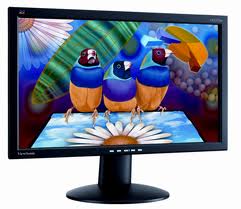 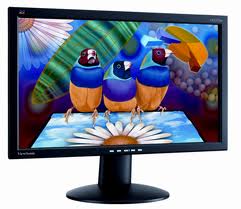 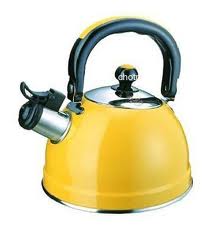 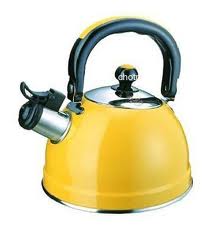 2
3
5
1
4
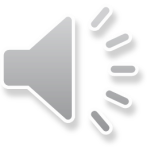 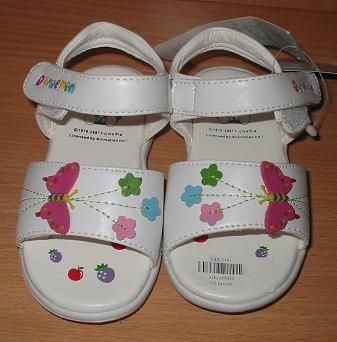 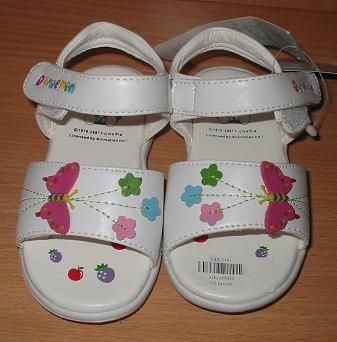 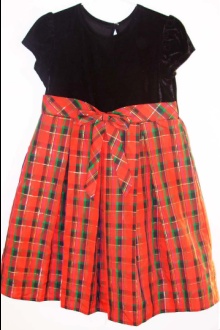 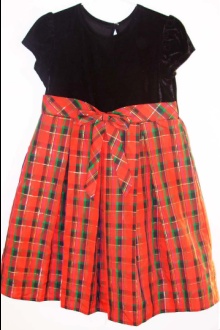 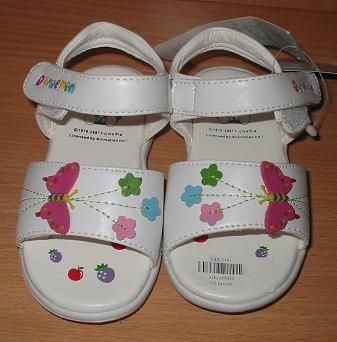 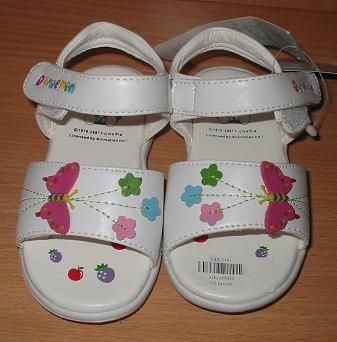 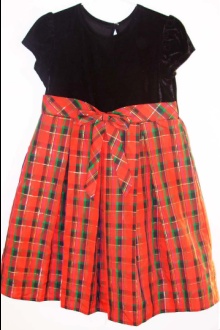 2
3
5
1
4
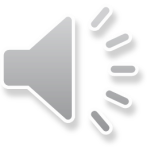 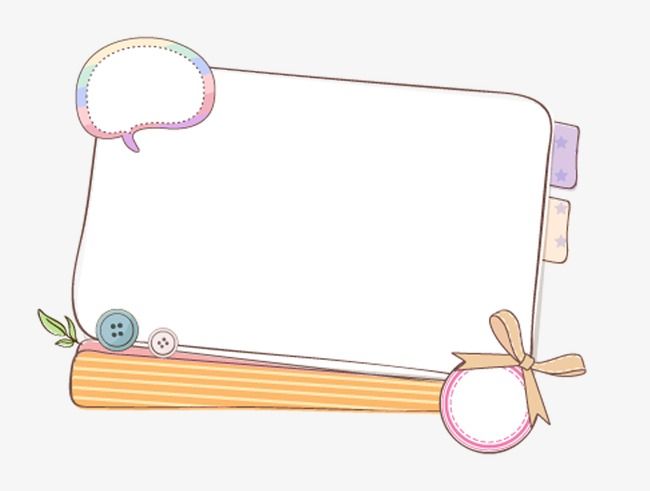 Phần 2:
Đến đến 6, nhận biết nhóm 
có 6 đối tượng, Nhận biết số 6.
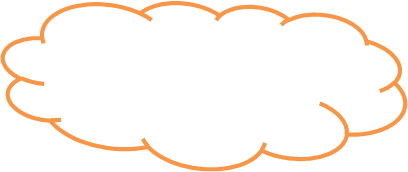 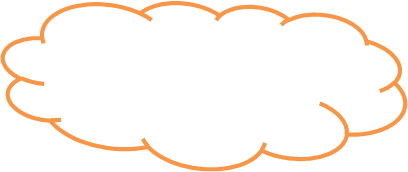 6
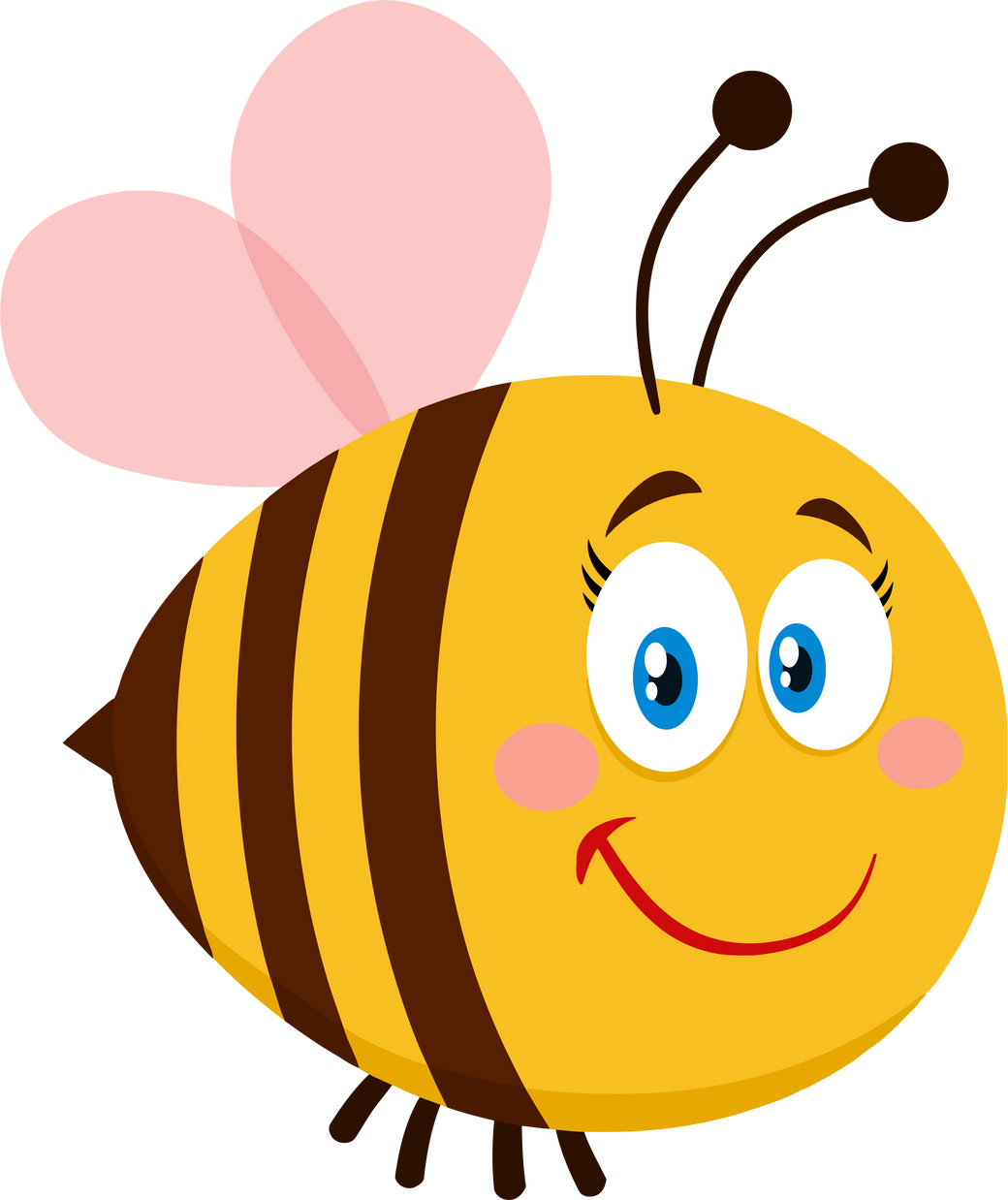 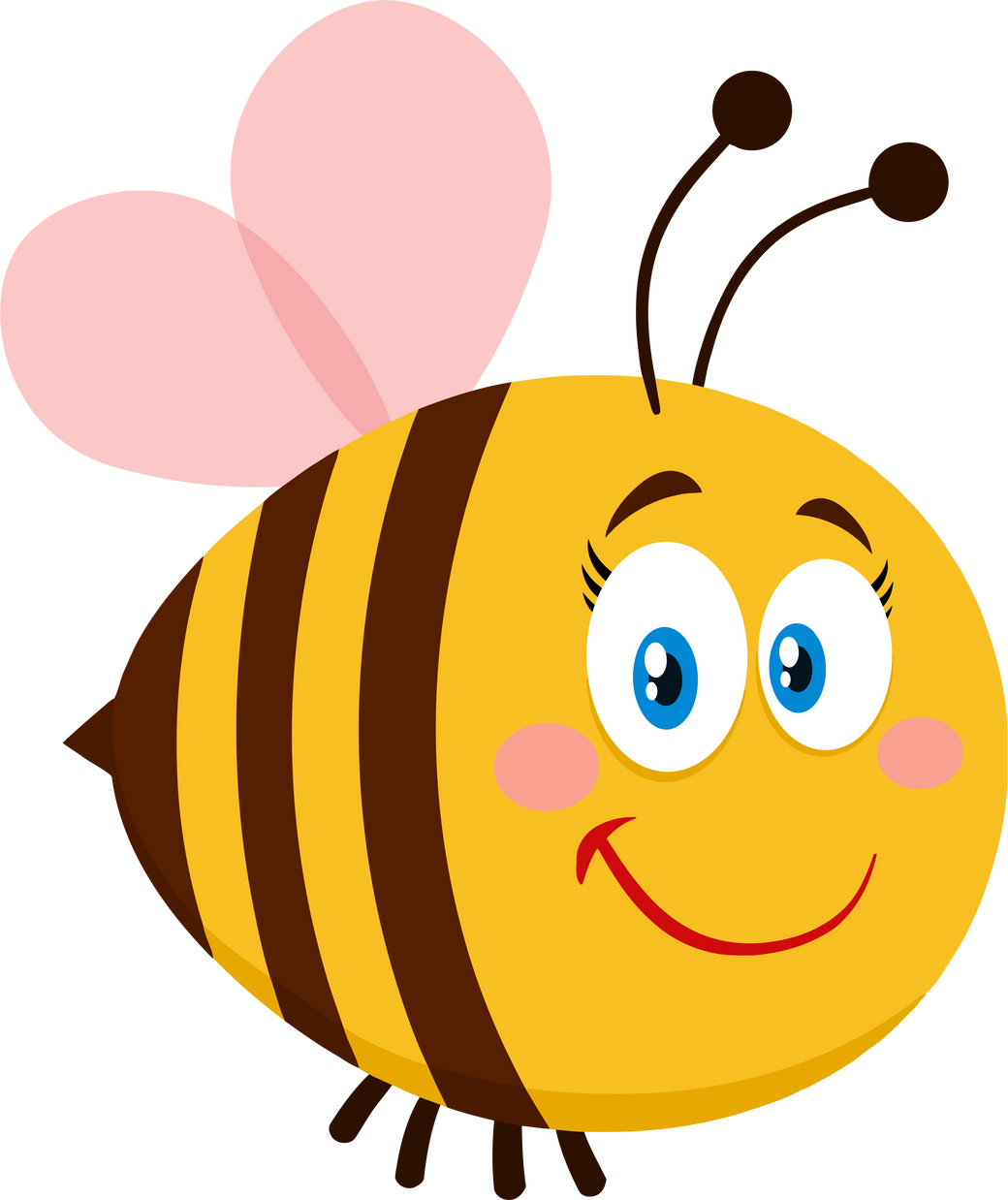 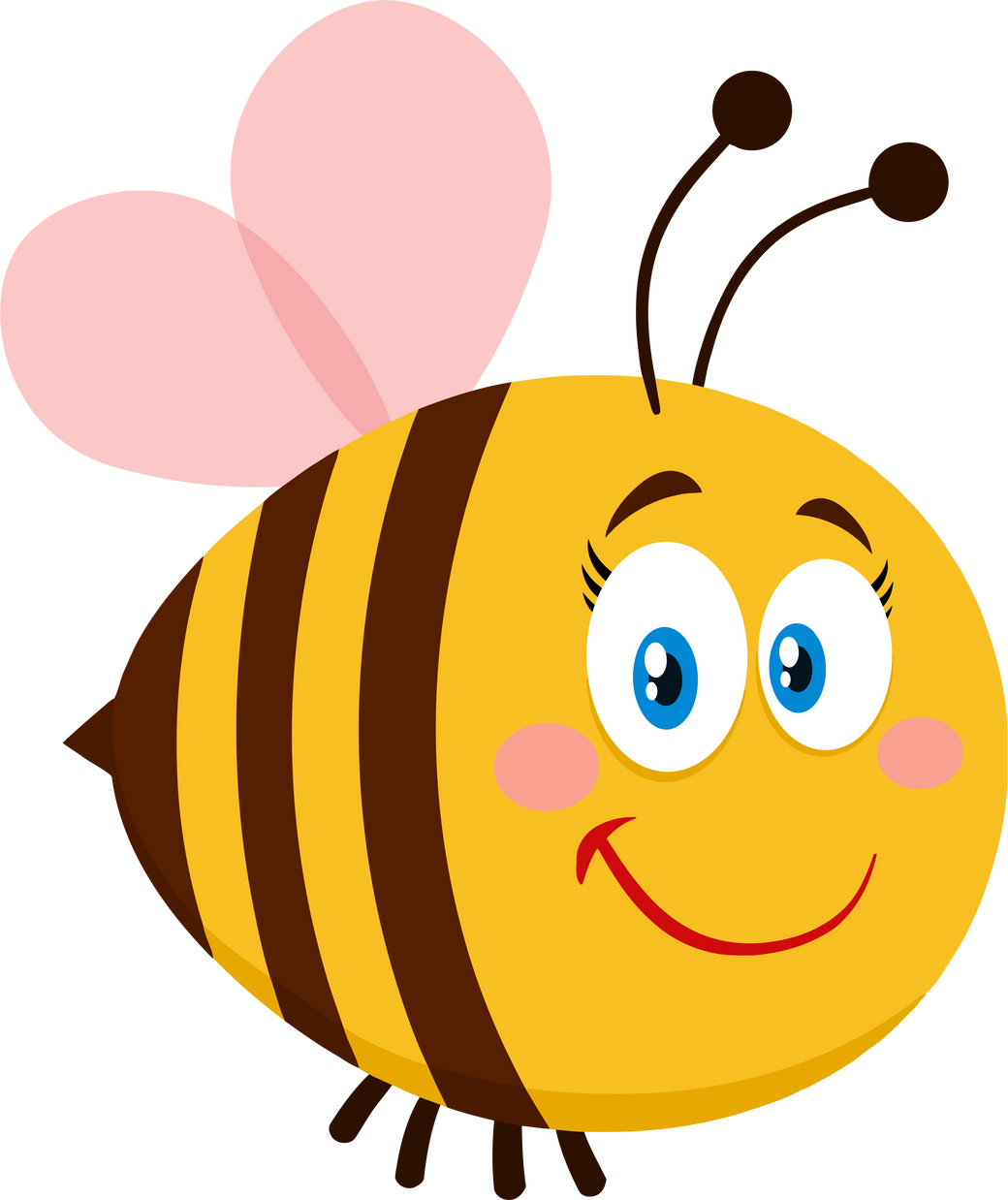 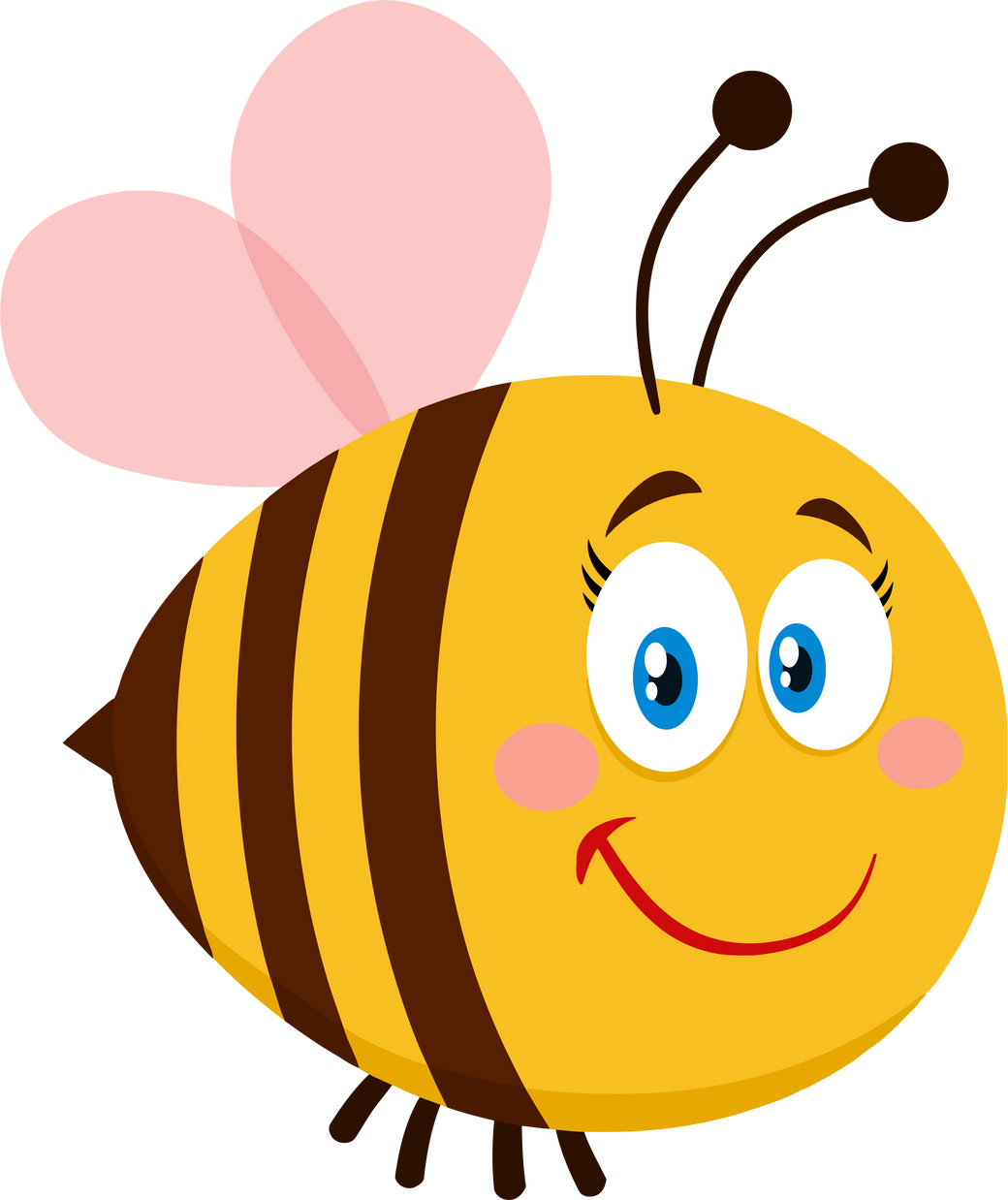 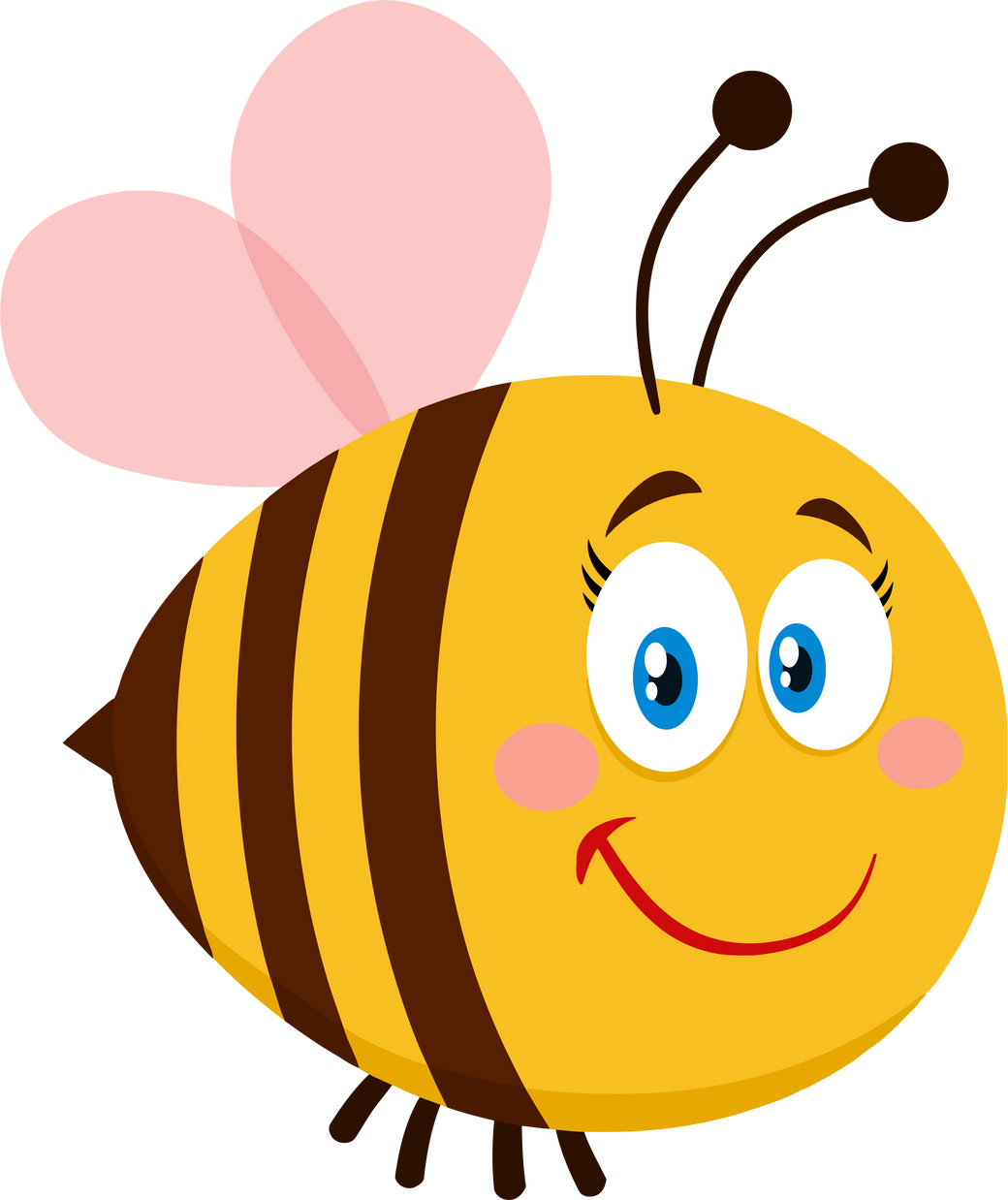 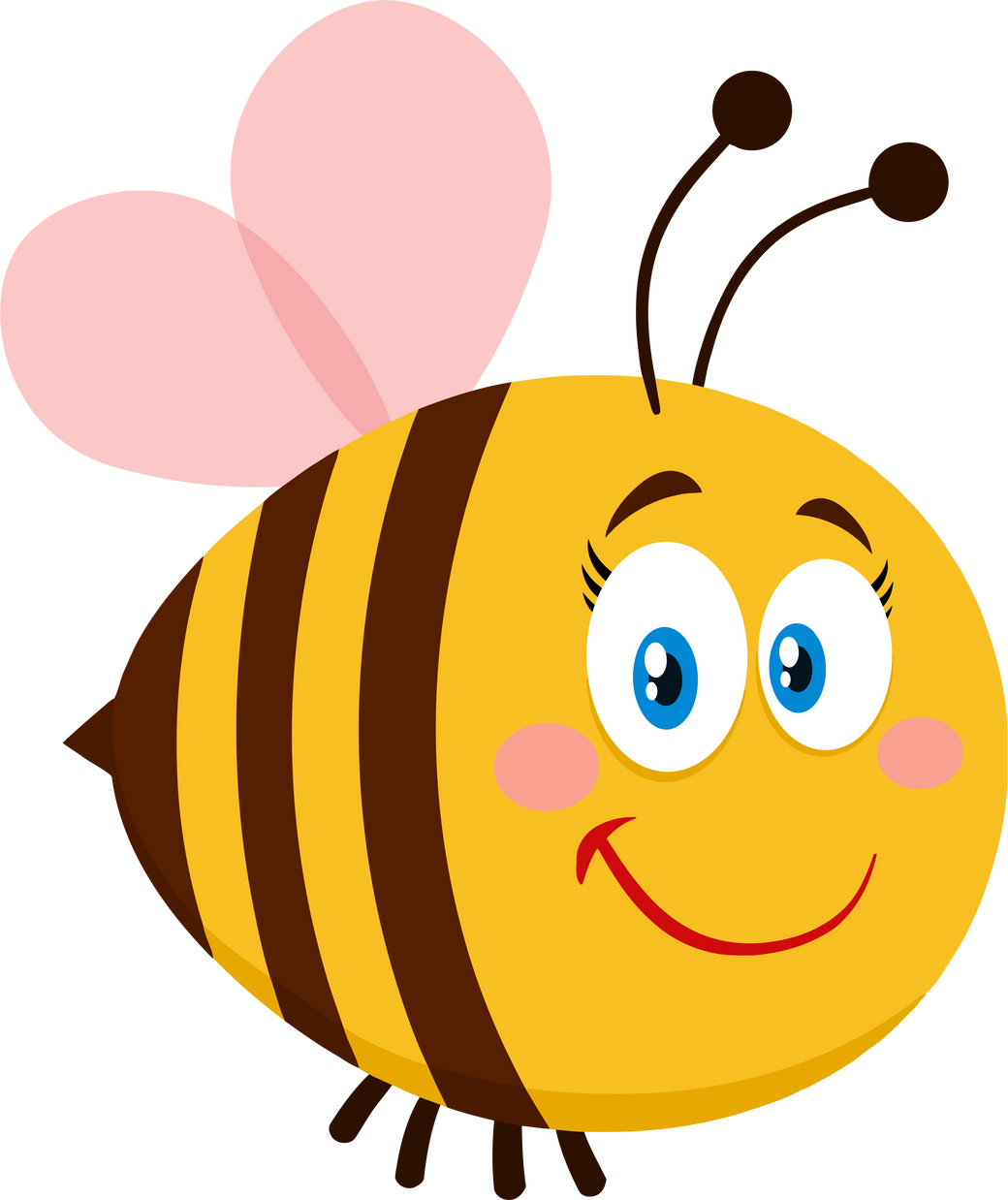 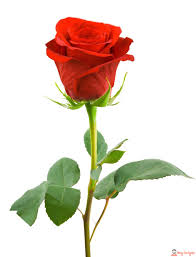 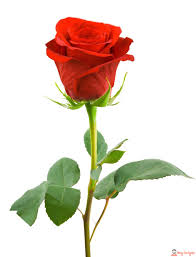 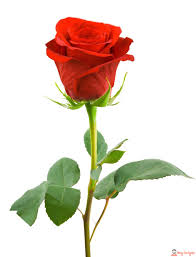 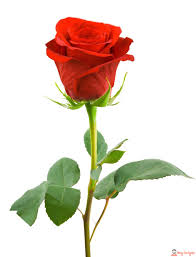 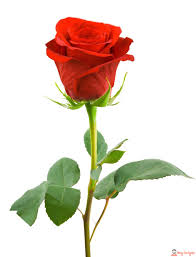 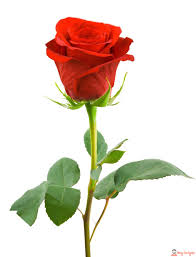 5
6
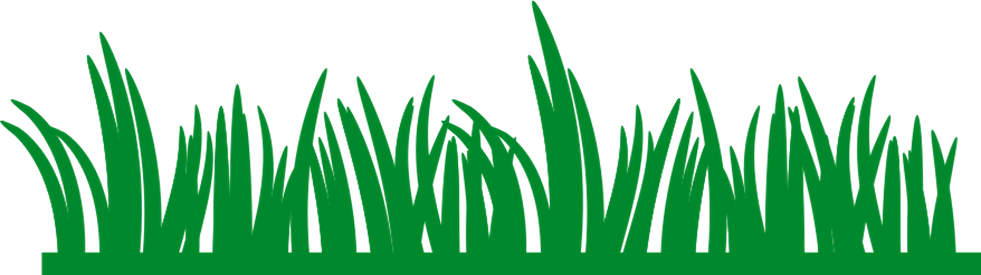 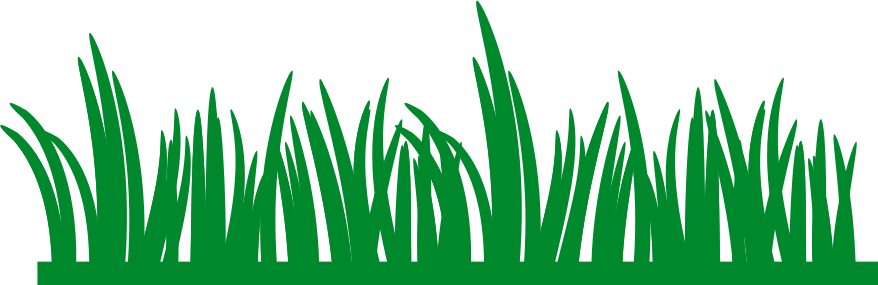 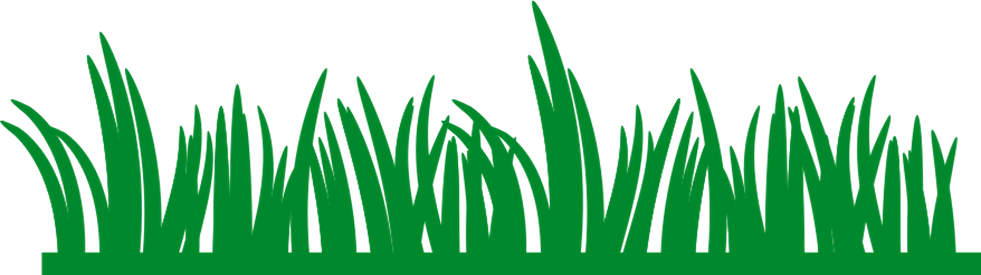 6
6
6
6
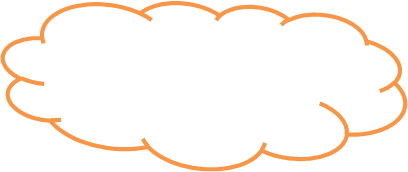 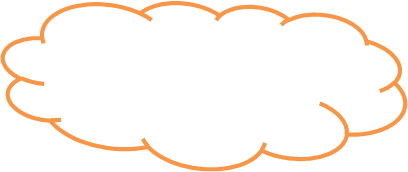 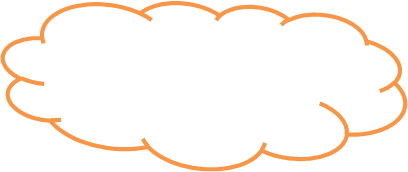 6
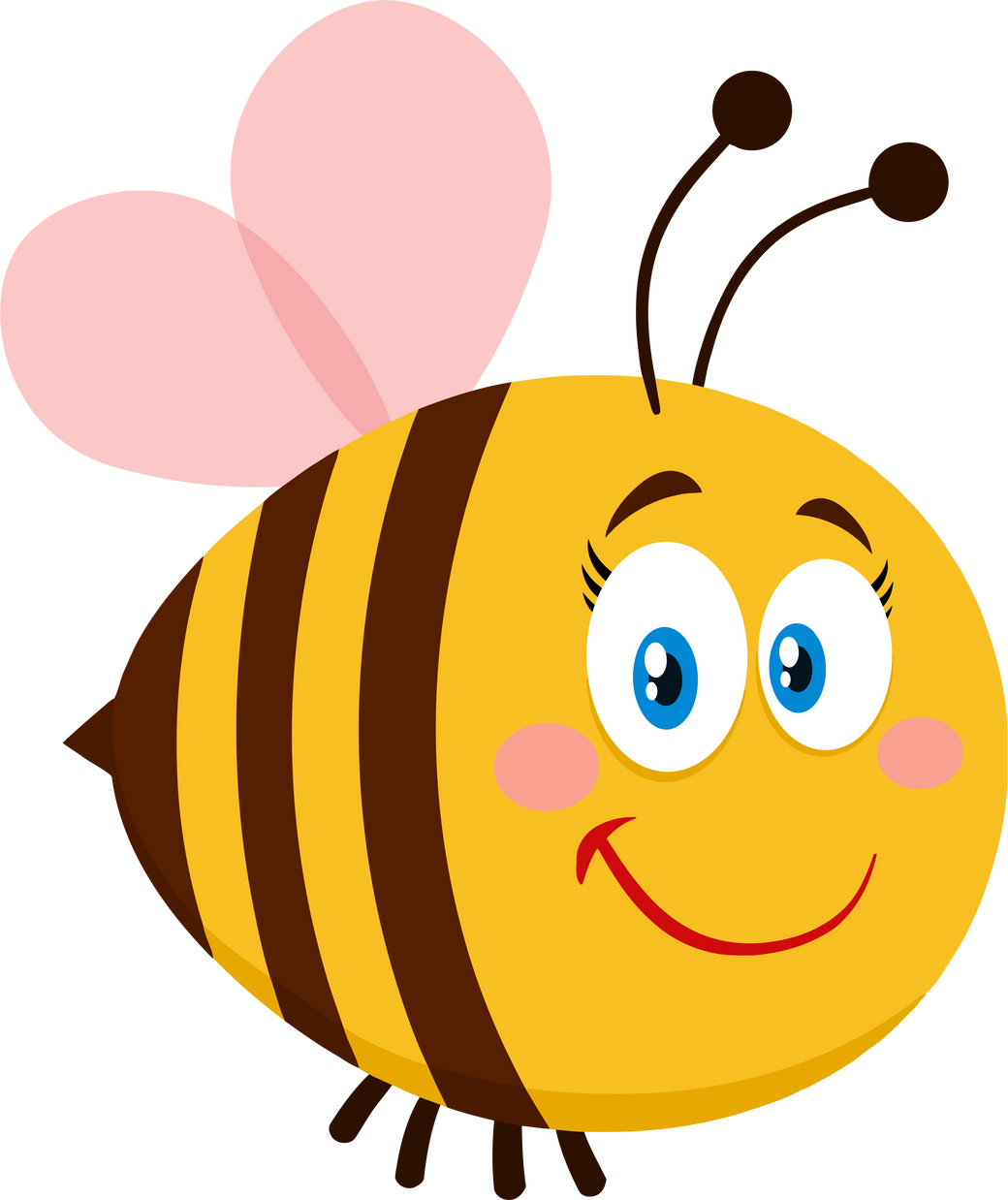 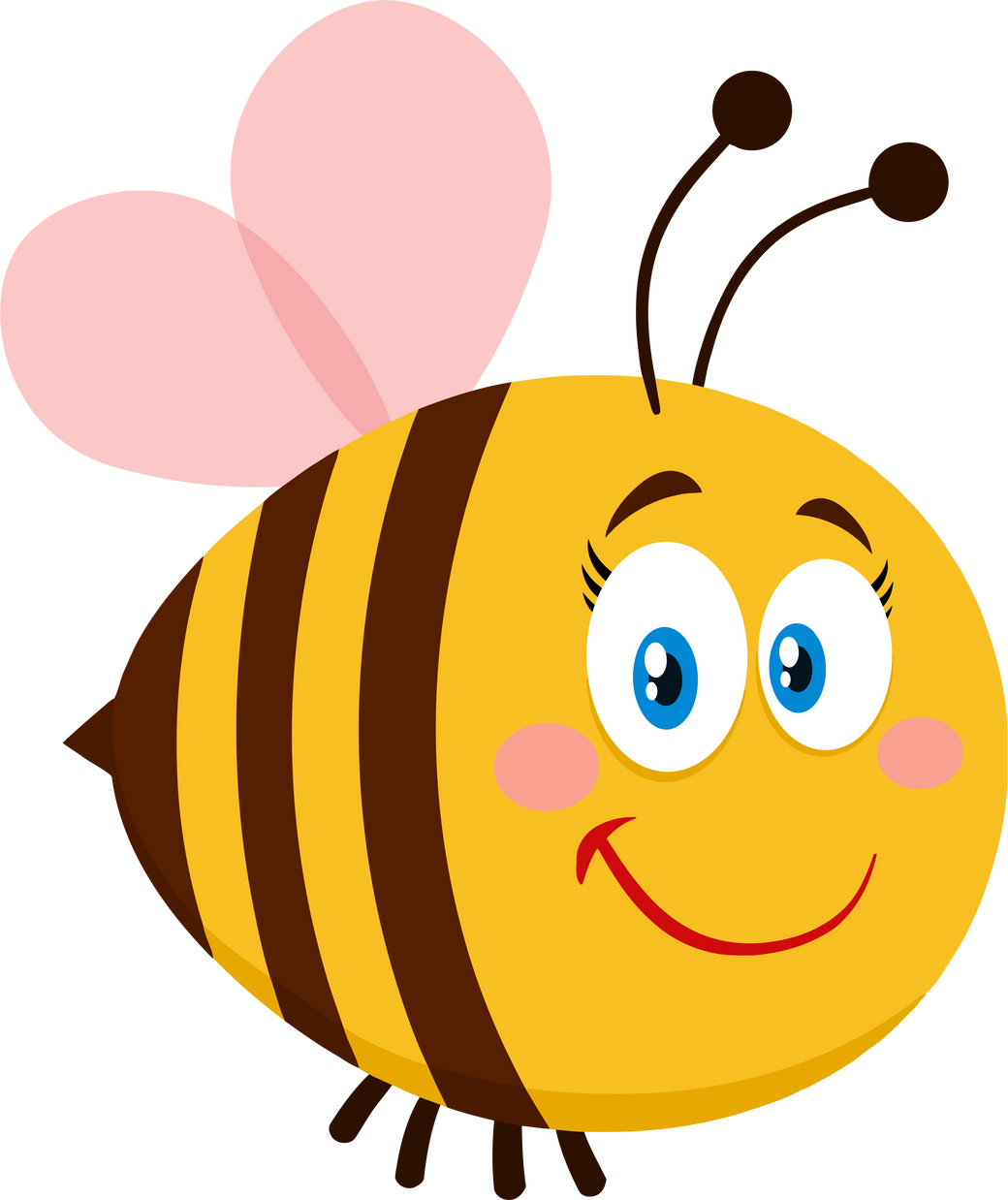 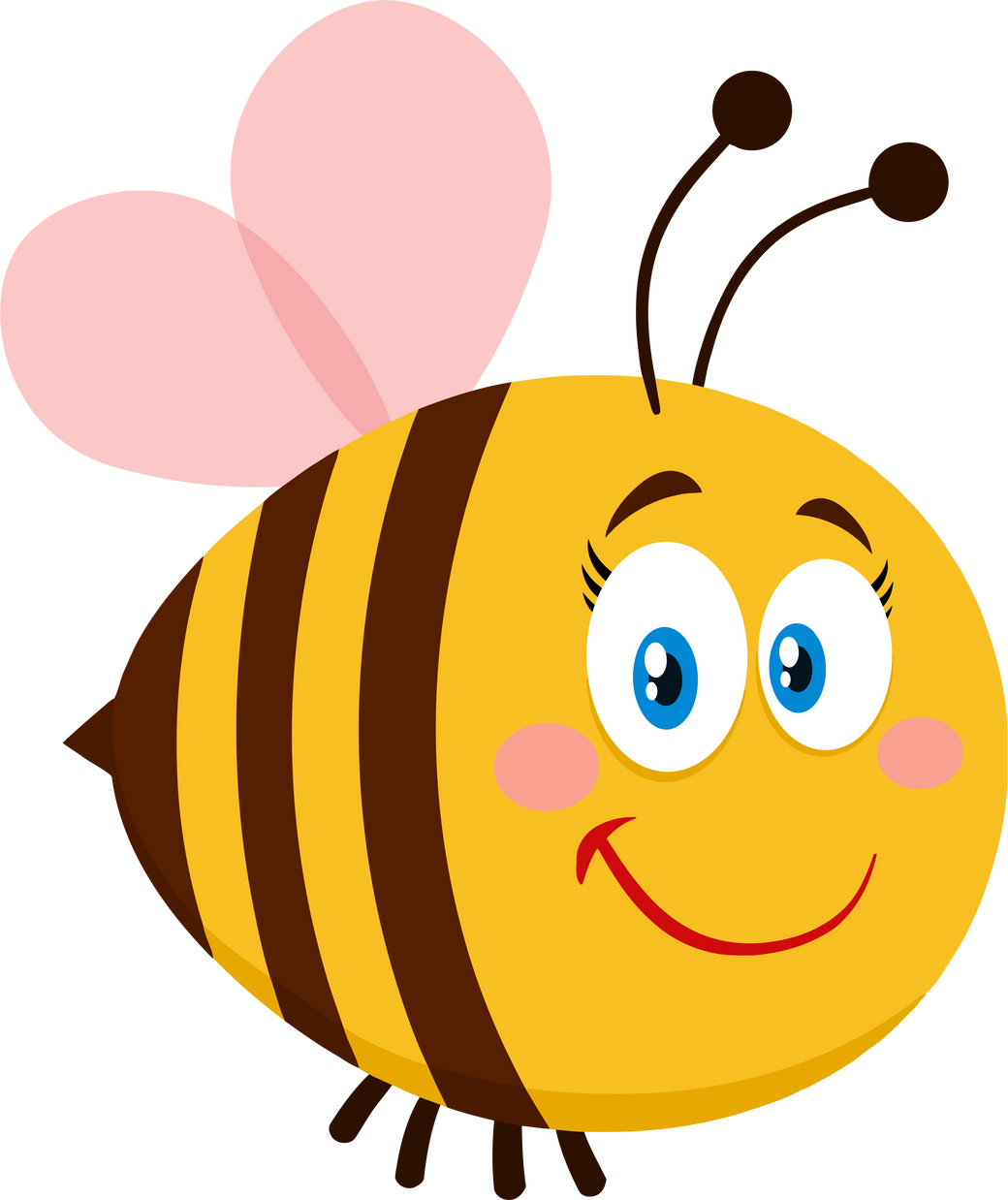 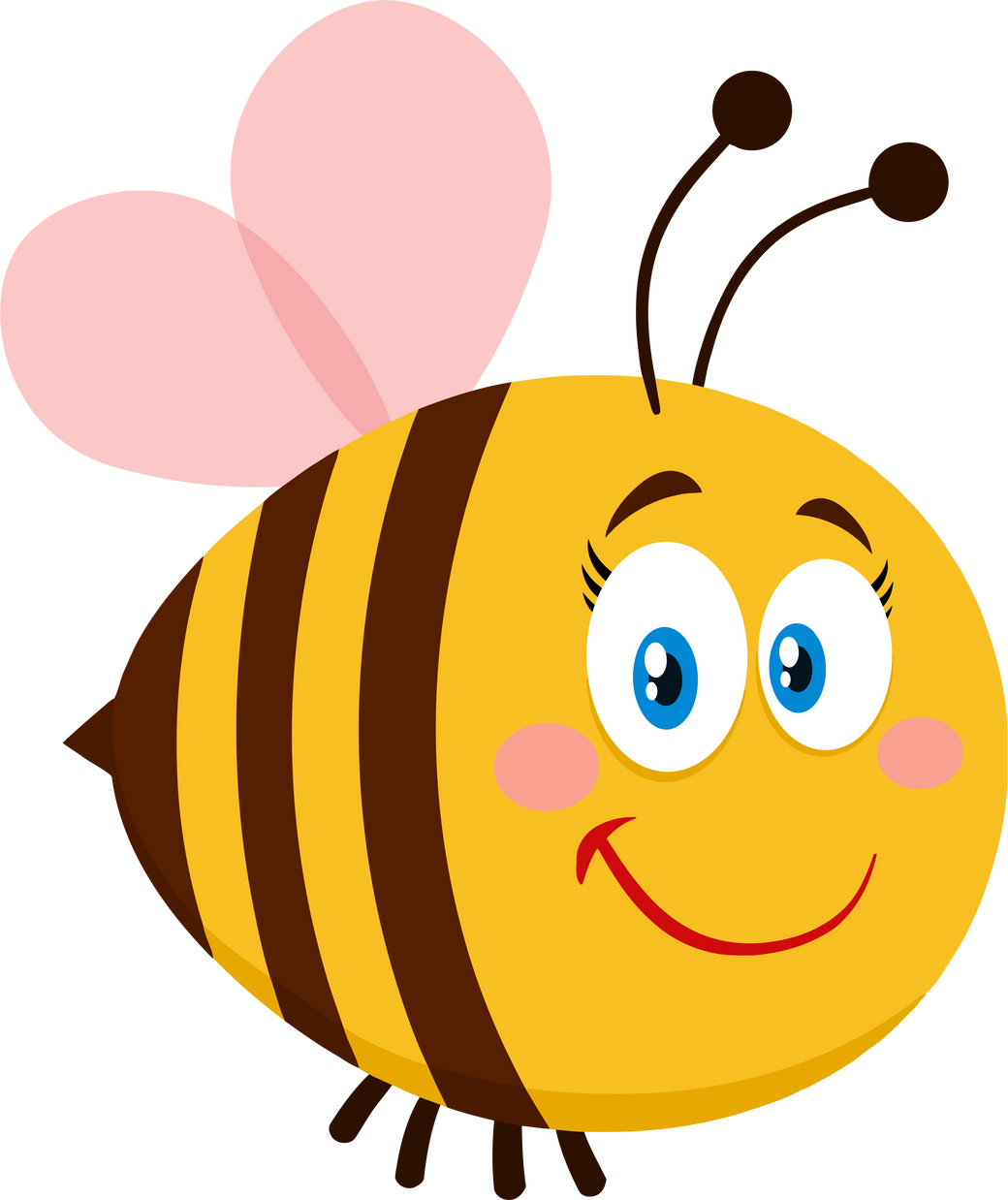 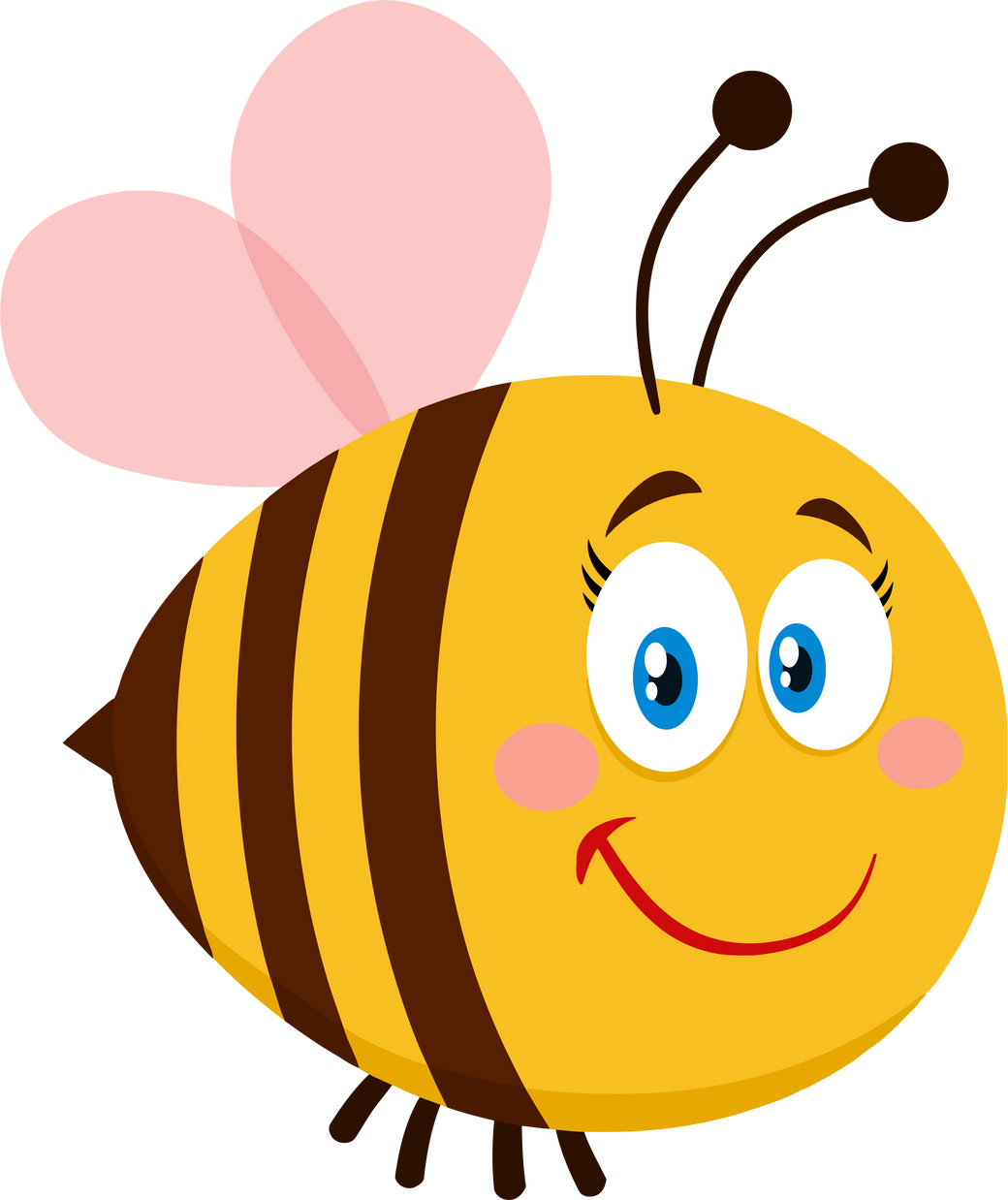 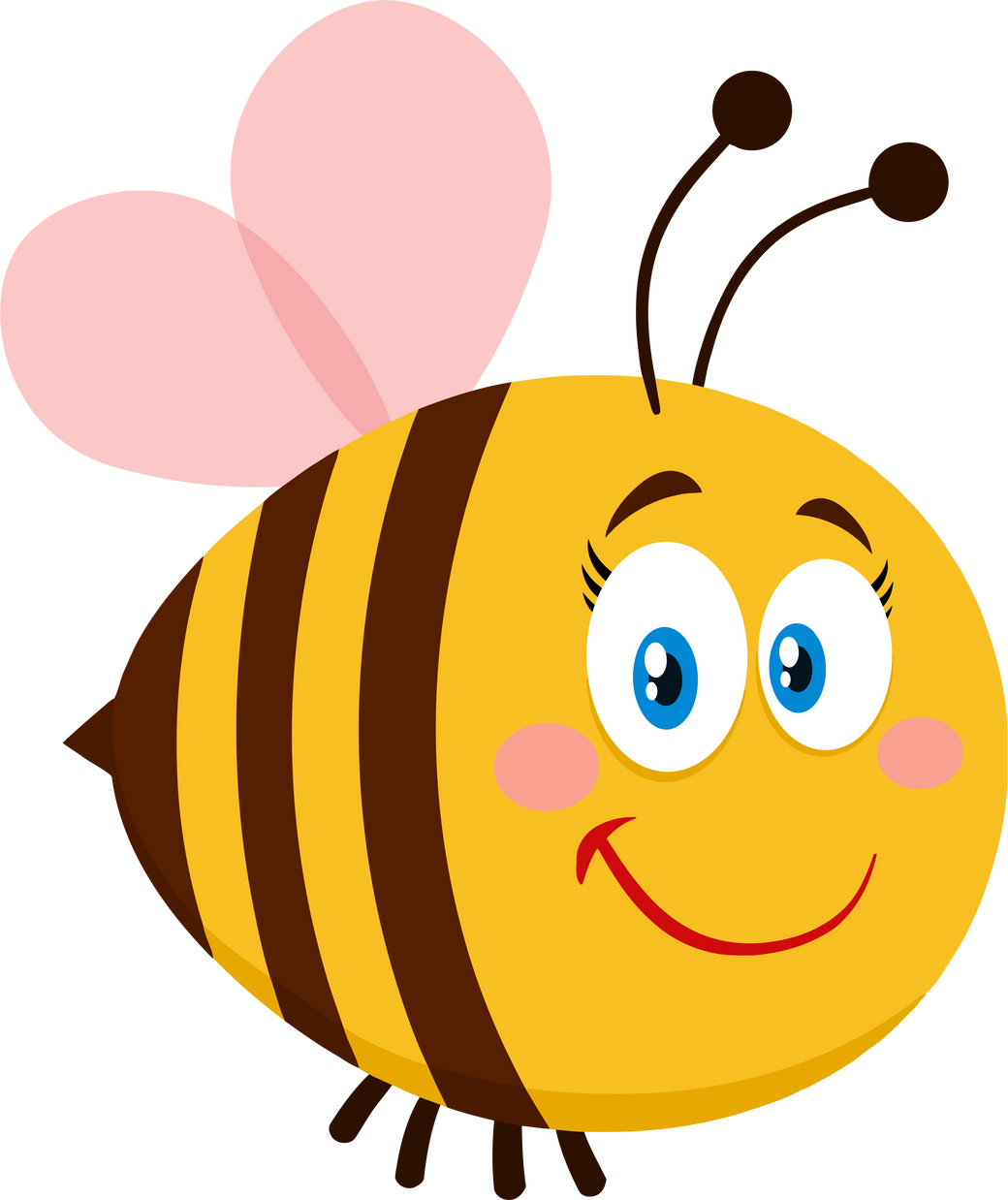 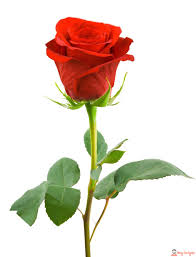 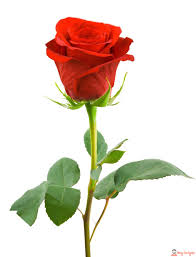 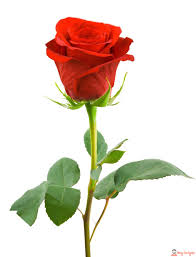 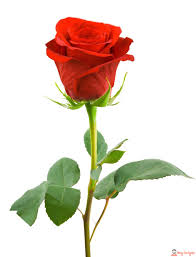 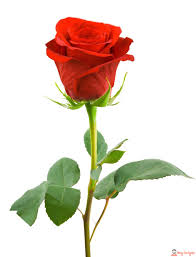 5
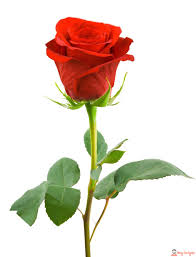 3
6
1
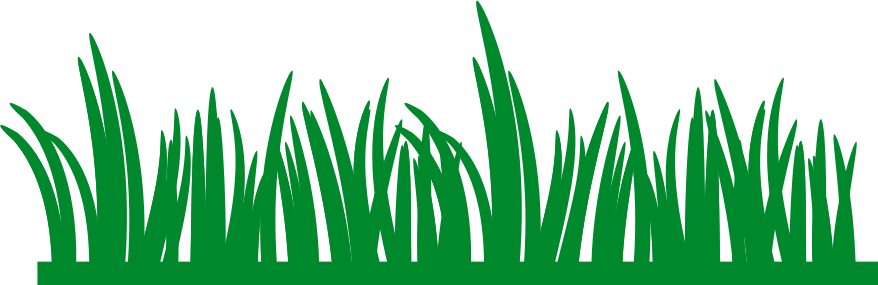 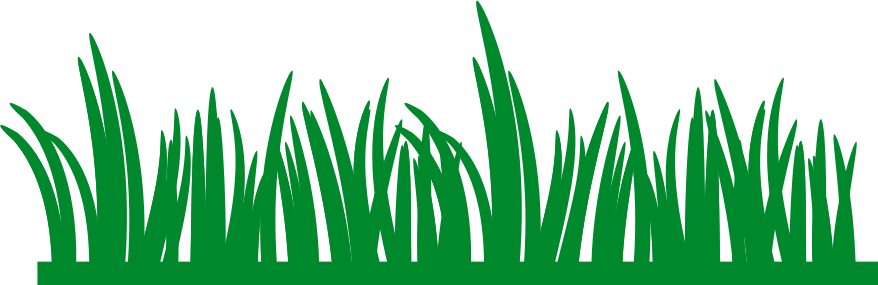 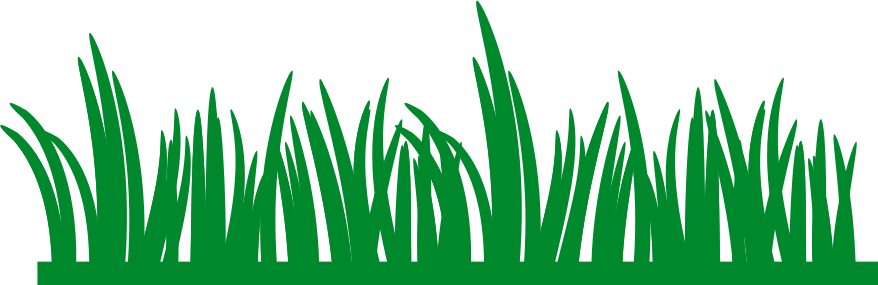 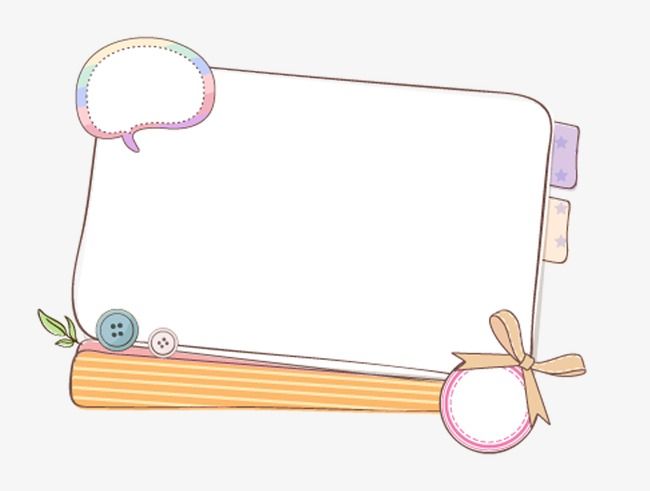 Phần 3:
Trò chơi ôn luyện.